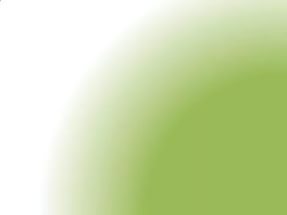 Упражнения на развитие внимания



Подготовила студентка 101 группы исторического факультета Борисевич Светлана
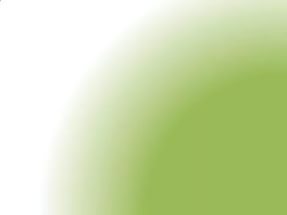 Упражнения на развитие внимания могут быть весьма эффективными, если выбрать те, что действительно помогут и не ленится ежедневно тренироваться.В развитии внимания поможет регулярное выполнение упражнений.
Советы, как усилить эффективность упражнений на развитие
 внимания:
1)Не совмещайте тренировки с выполнением какого-то дела. Вы должны сосредоточиться на чем-то одном.
2)Убедитесь, что ваше психическое и физическое состояние в норме.
3)Создайте себе оптимальные условия для занятий – убедитесь, что ничто и никто вас не отвлекает.
4)Проявляйте усилие во время занятий.
5)Не бросайте выполнение упражнений после недели–двух, считая, что они бесполезны.
В их эффективности вы убедитесь не ранее, чем через месяц.
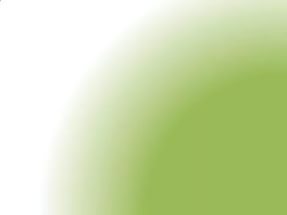 Упражнения на развитие внимания с картинками
Можно использовать какие угодно картинки, не обязательно искать специальные пособия.
Для начала используйте картинки, не перегруженные деталями, но постепенно начинайте усложнять себе задачу и использовать фотографии, где изображено как можно больше разных деталей.
Делать это упражнение просто: смотрите в течение 10 секунд на картинку, а затем опишите все, что вы видели.
Чем детальнее будет ваше описание, тем лучше.
Когда вы начнете демонстрировать неплохие результаты, начинайте еще больше усложнять для себя задачу: используйте изображение с множеством мелких деталей и смотрите на него не дольше 5 секунд.
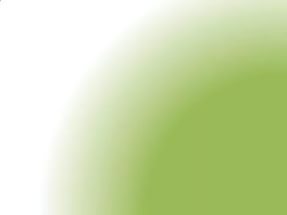 Хорошо подходят для развития внимания и любимые многими с детства «Найди 10 отличий»: две картинки, детали 
которых имеют отличия и именно их нужно отыскать.
В интернете можно найти великое множество таких изображений.
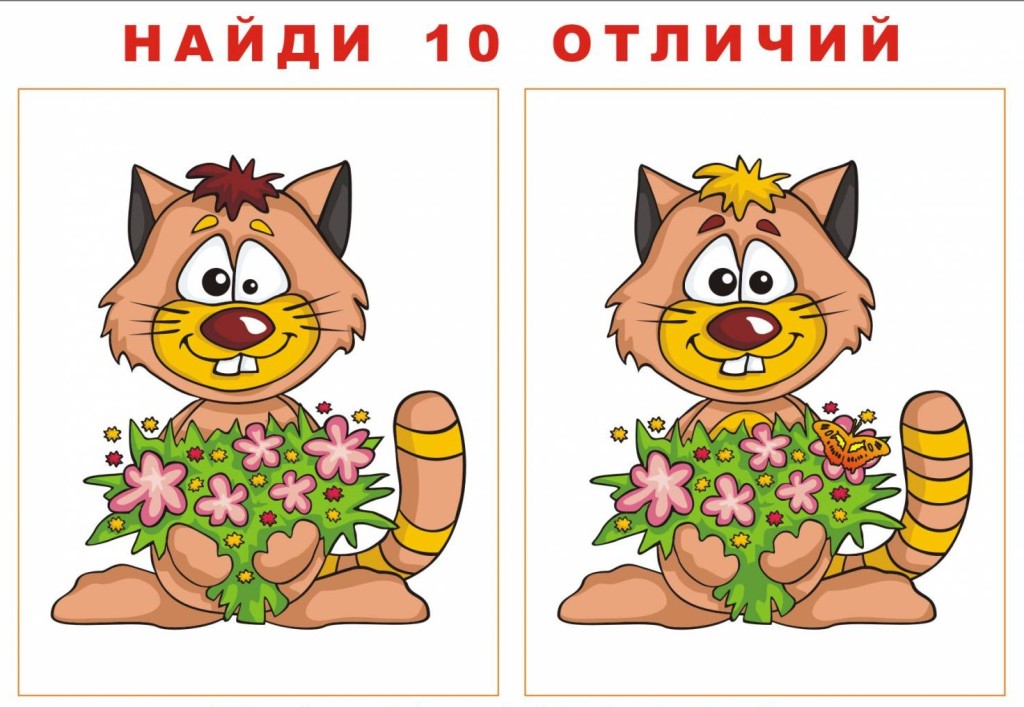 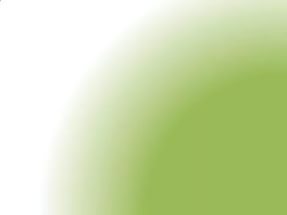 Упражнения на развитие внимания с цифрами
Цифры часто используют для того, чтобы развивать внимание и память.
Подобные упражнения не подходят для детей, так как для них это  сложно и не интересно.
взрослым не следует ограничиваться лишь картинками, потому что внимание нужно тренировать разными способами.
3 упражнения с цифрами на развитие внимания:

Внимательно изучите цифровой ряд: 136947385264983574527. 
Сколько 5 здесь есть? Сколько 3? Сколько цифр дают в сумме 10? Нашли ли вы 3 цифры, что дают в сумме 11? А те, что дают в сумме 13? 21?

Можно самостоятельно придумывать вопросы и искать на них ответы, так же, как и менять цифровой ряд по своему усмотрению.
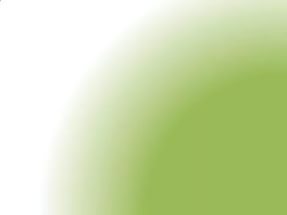 Какие из этого ряда цифр можно одновременно делить на 2 и на 3?

66, 88, 54, 31, 90, 45, 24, 91, 78, 9, 34, 12, 46.

Для того чтобы выполняемое вами упражнение было более эффективно, не пользуйтесь калькулятором.


     Магический квадрат. 

Заполните вот этот квадрат цифрами, чтобы каждый из его рядов, как по горизонтали, так и по вертикали давали в сумме 50, 80, 130, 180 и т.д.
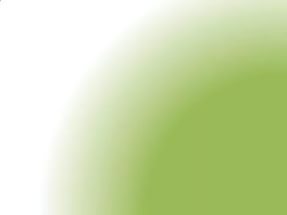 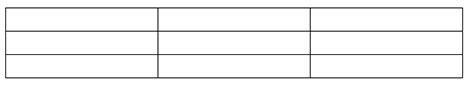 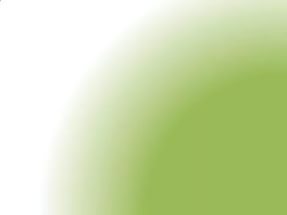 Другие упражнения на развитие внимания
Найдите интересную передачу или свой любимый сериал.
Поставьте рядом с экраном часы с движущейся секундной стрелкой.
В течение трех минут смотрите лишь на движущуюся секундную стрелку, не 
отвлекаясь на то, что вы видите на экране.
Если отвлеклись, начните все с начала.
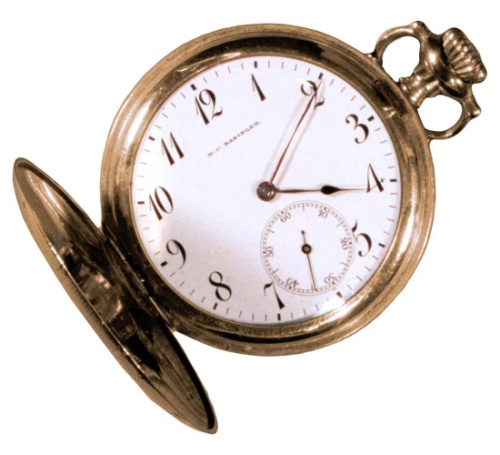 Посмотрите на картинку:
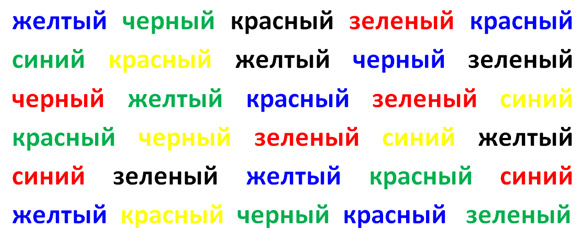 Выполните задания:
Назовите по очереди цвета (не считывайте слова, а называйте цвета текста).
Слов какого цвета здесь больше всего? А меньше всего?
Есть ли хоть одно слово обозначение и цвет которого бы совпадали?
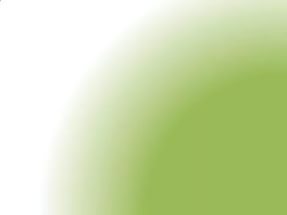 Читая какой-то текст, одновременно считайте количество слов в каждом предложении.
Неотрывно смотрите на какую-то небольшую точку на стене (например, пятнышко на обоях), не отвлекаясь на постороннее мысли.
Заходя в незнакомое помещение, в течение минуты-двух изучайте его интерьер, а затем детально опишите себе то, что вы увидели.
Бросьте на стол в произвольно порядке 10 спичек или зубочисток. Смотрите на них 10 секунд , затем, накрыв газетой , зарисуйте их расположение.
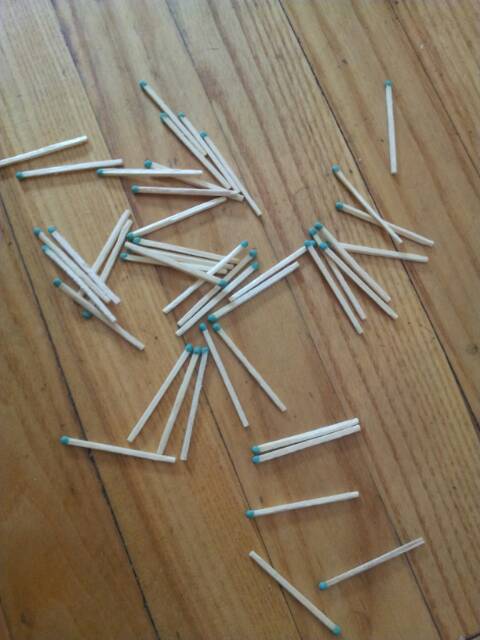 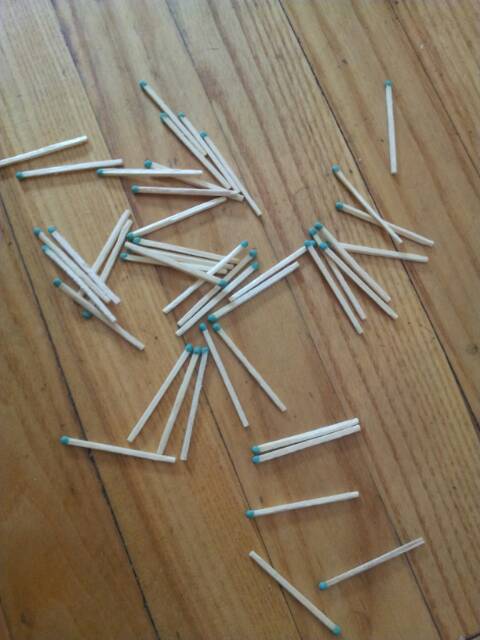 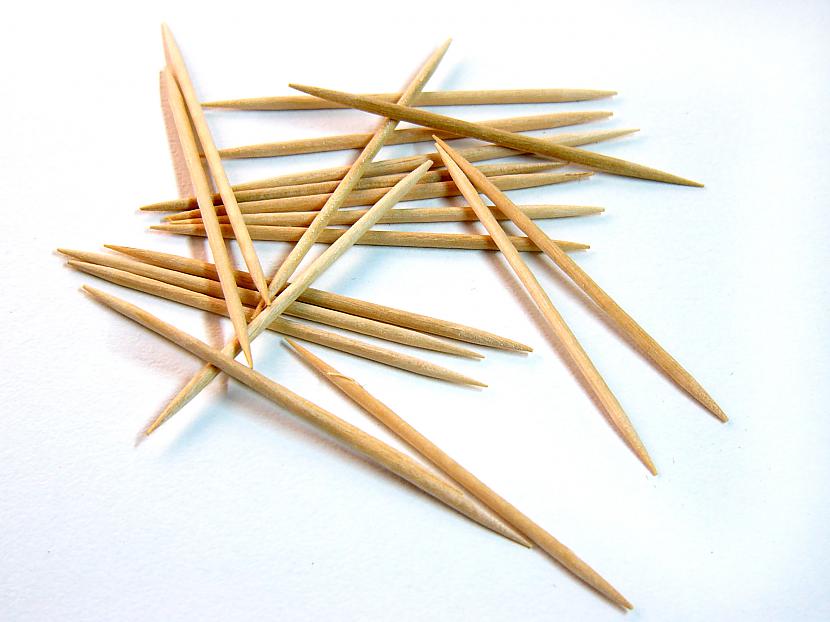 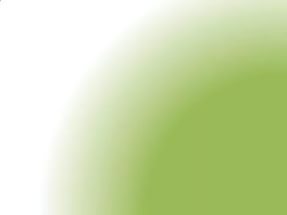 Ходите постоянно разными маршрутами, запоминая внешний вид зданий, расположение дорожных знаков и т.д. Запишите всё, что запомнили. Пройдите этим маршрутом снова, проверяя, что  вы запомнили правильно.
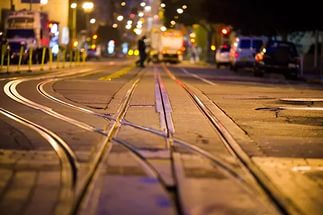 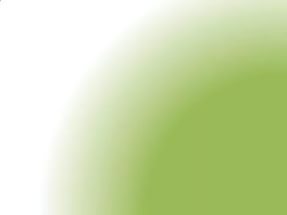 Как видите, упражнения на развитие внимания 
нельзя назвать сложными.
Главное, не ленится их выполнять ежедневно,
 тогда и результаты не заставят себя ждать.